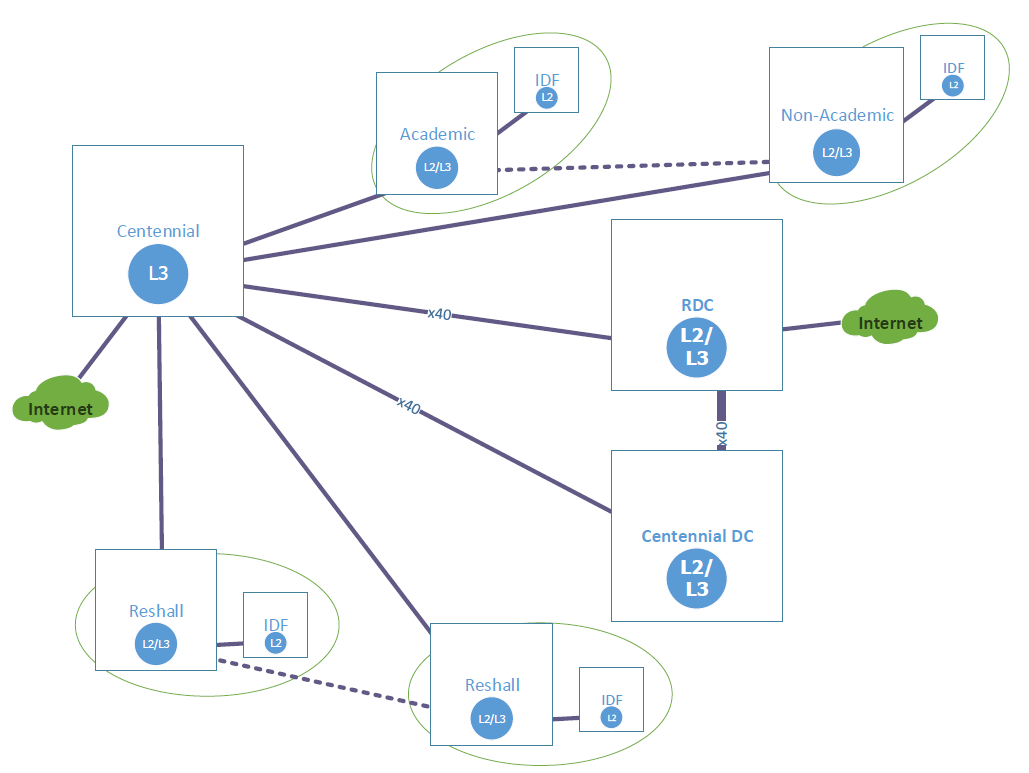 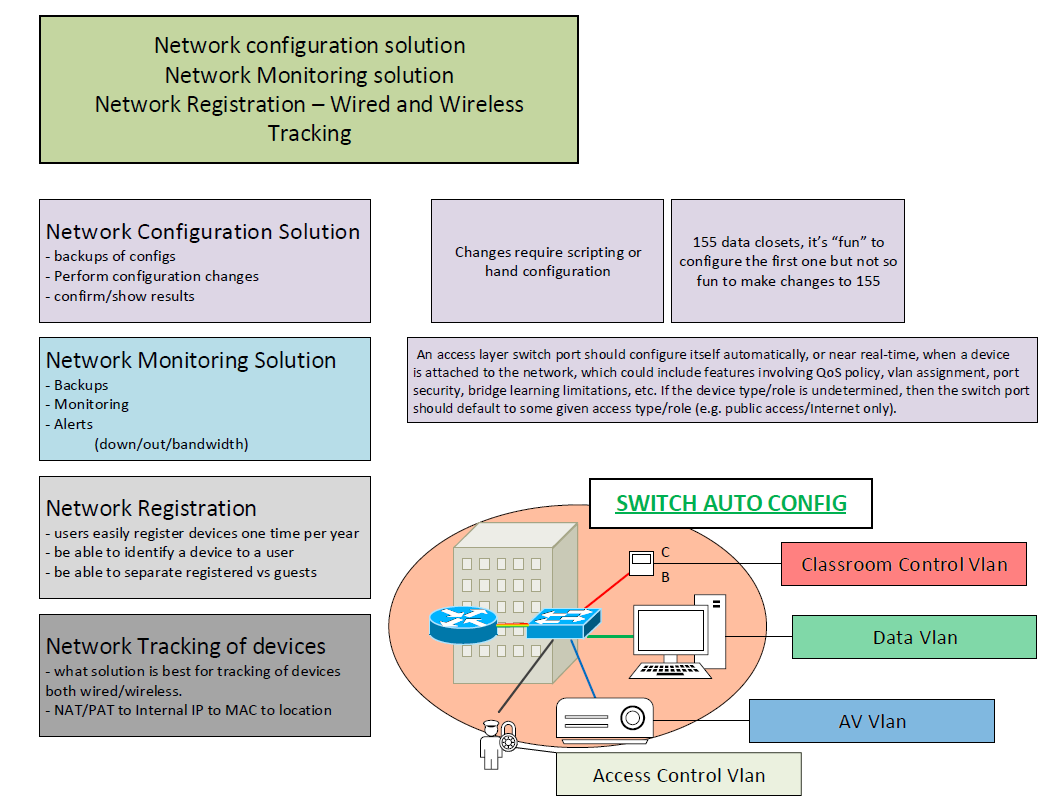 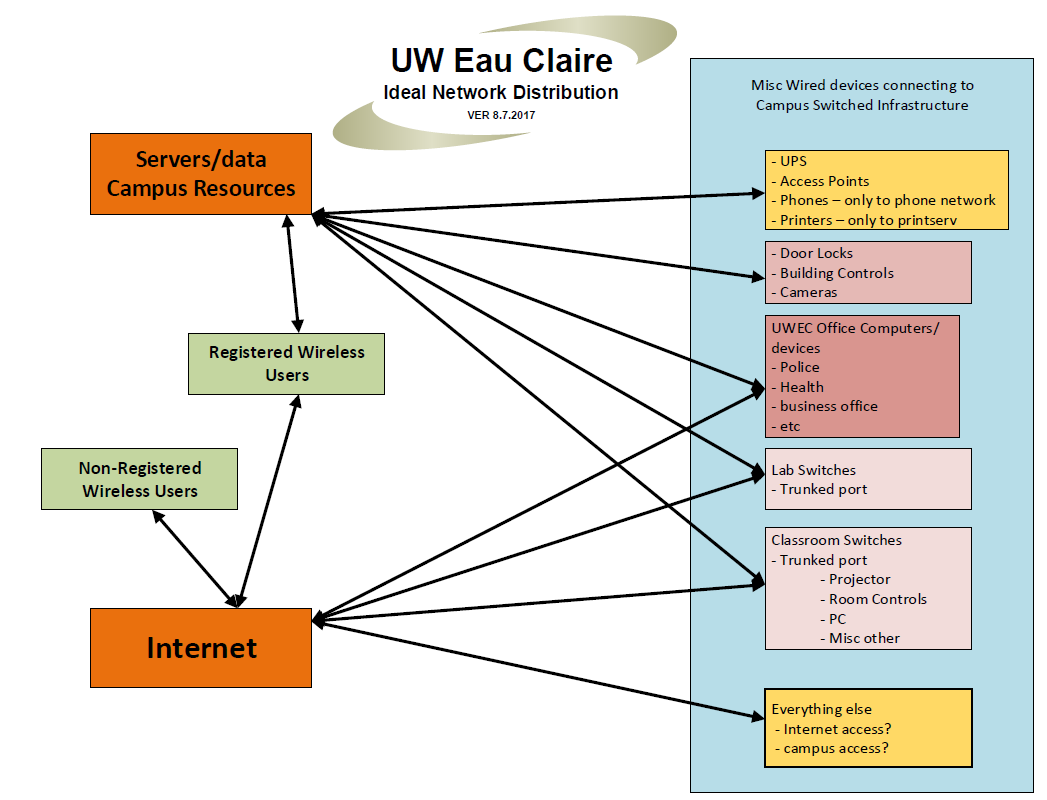 Daren Bauer – BAUERDP@uwec.edu
Kent Gerberich - GERBERIK@uwec.edu